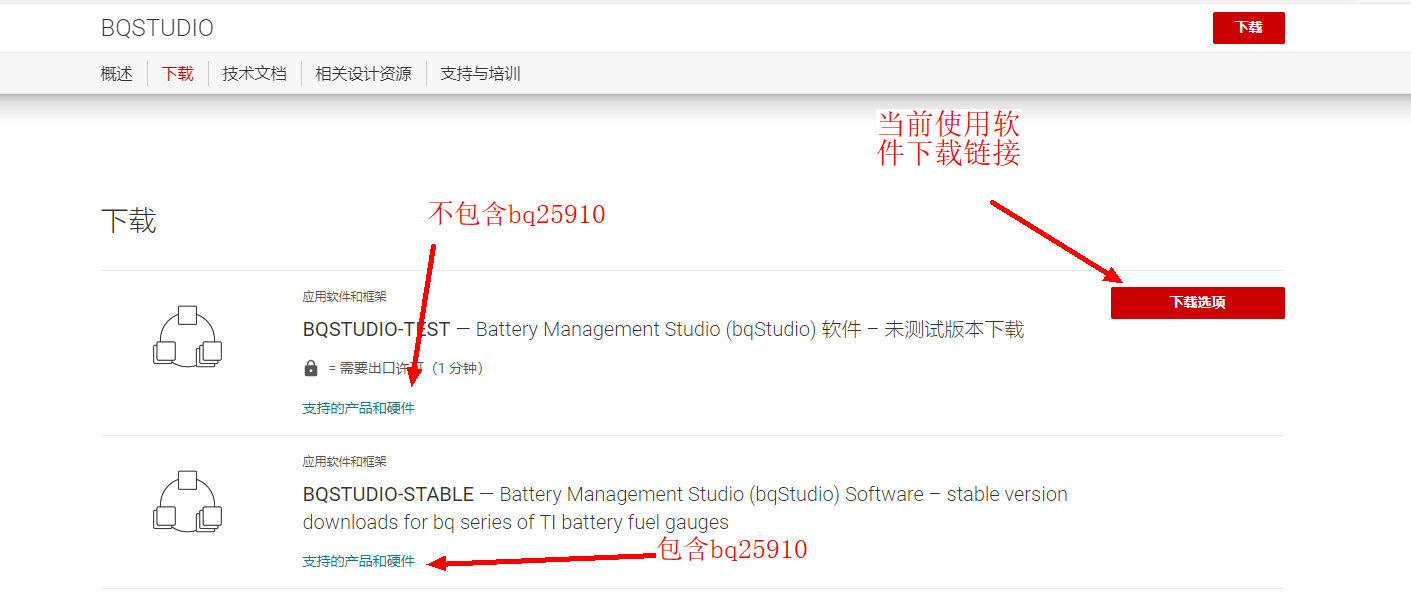 无正常寄存器界面
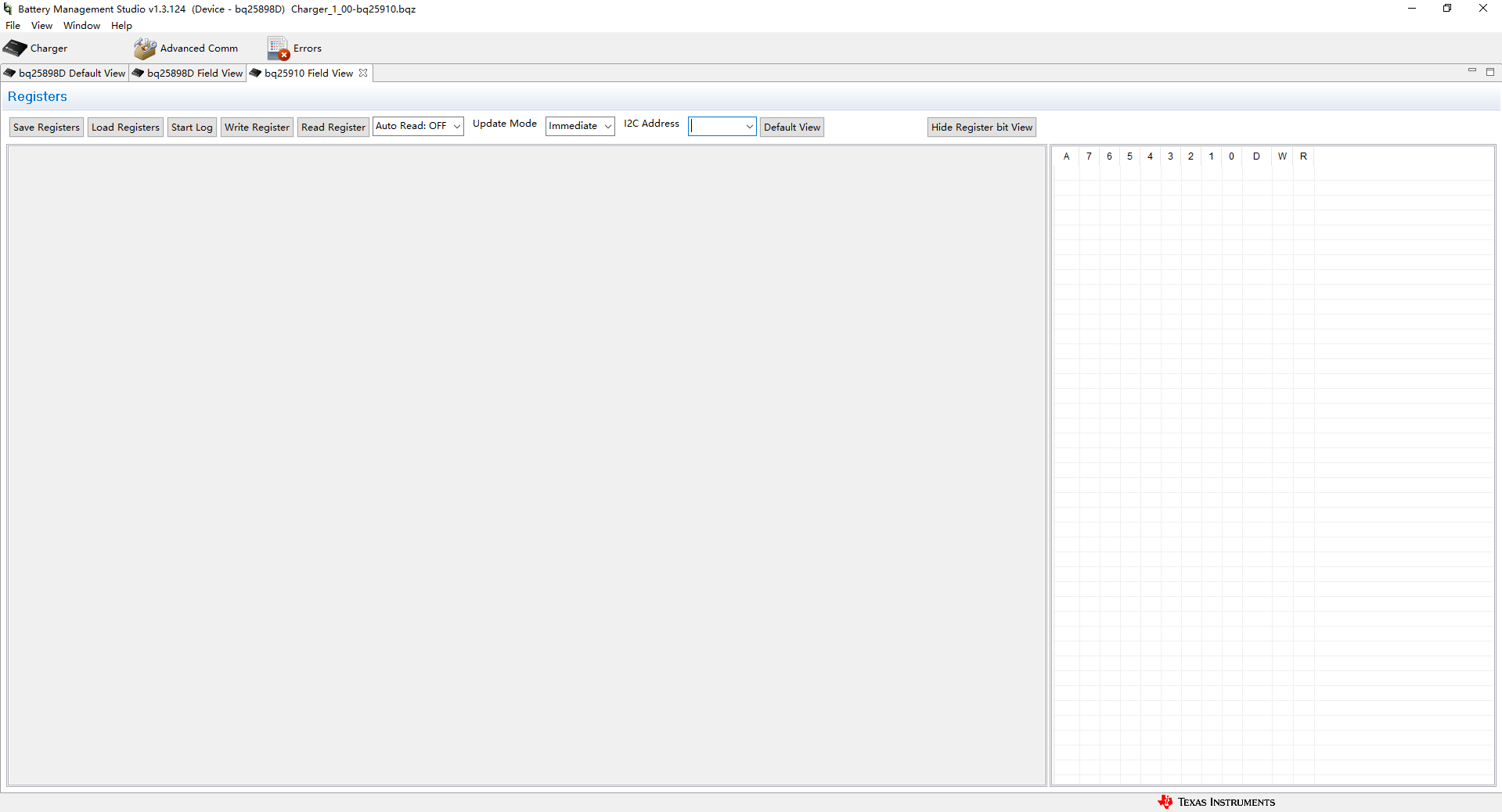 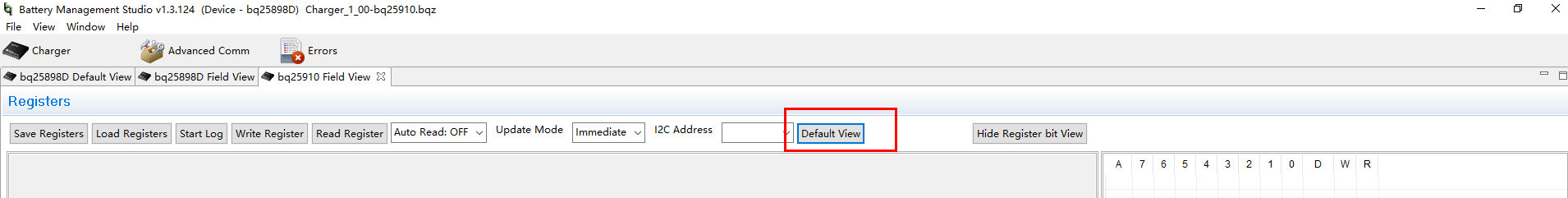 点击default view跳转至bq25898D default view
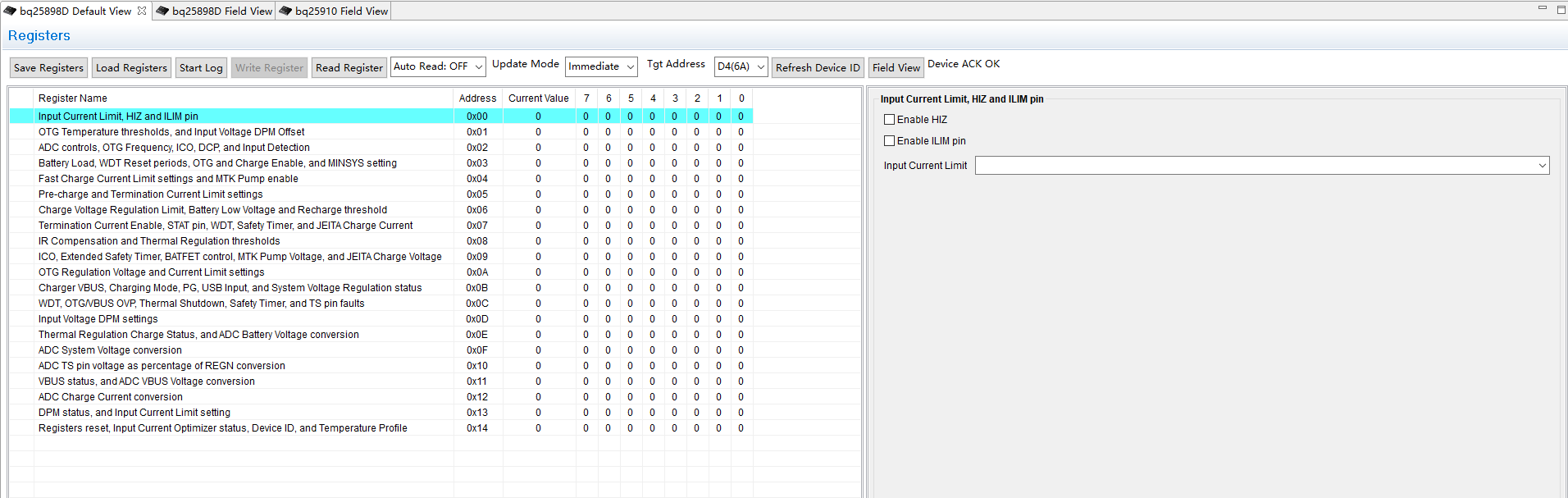 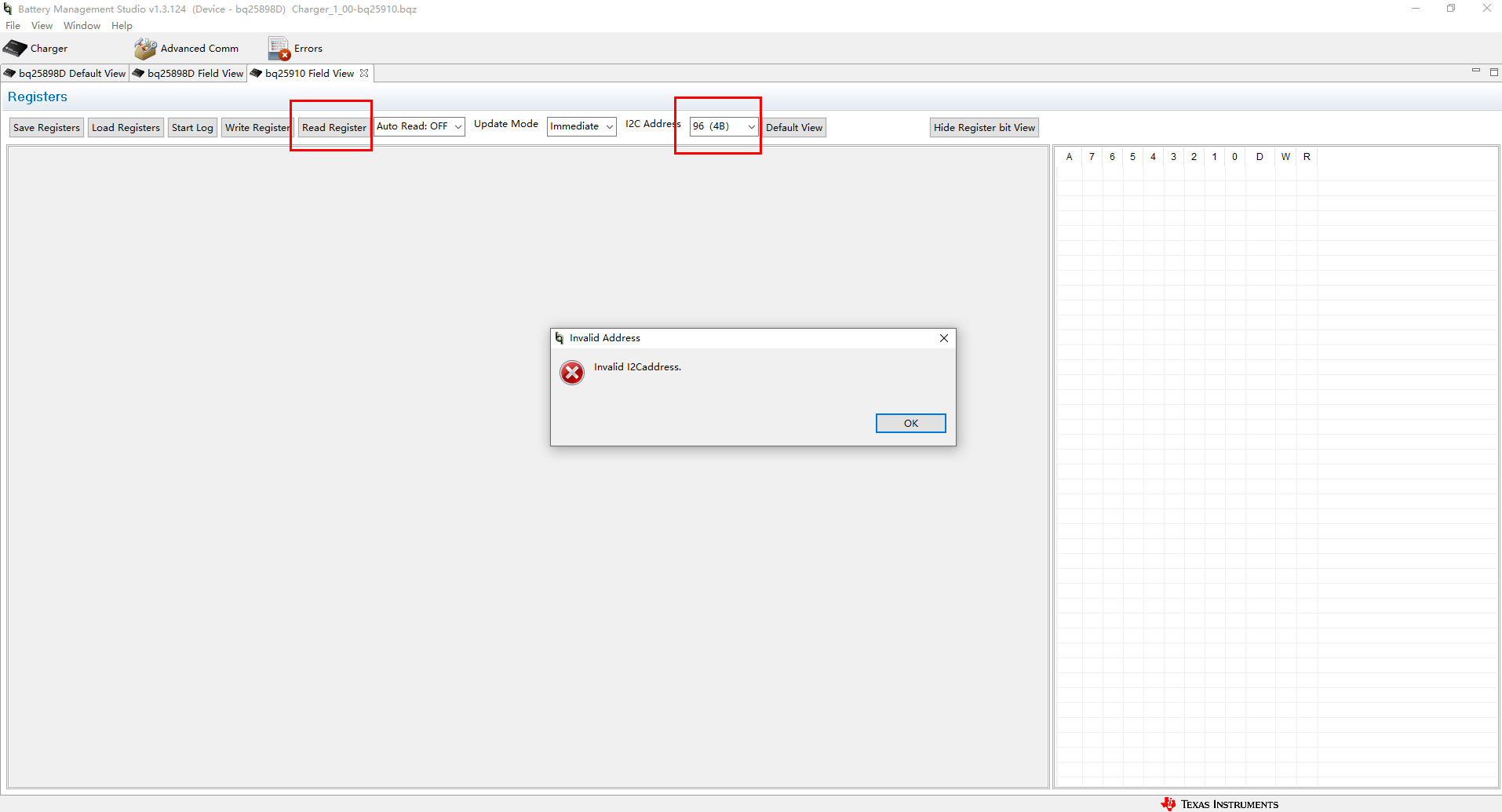 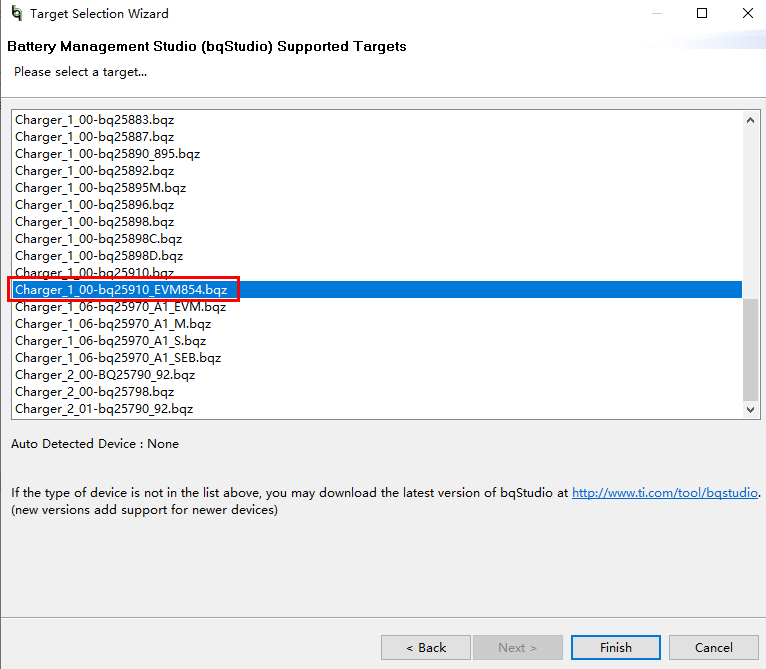 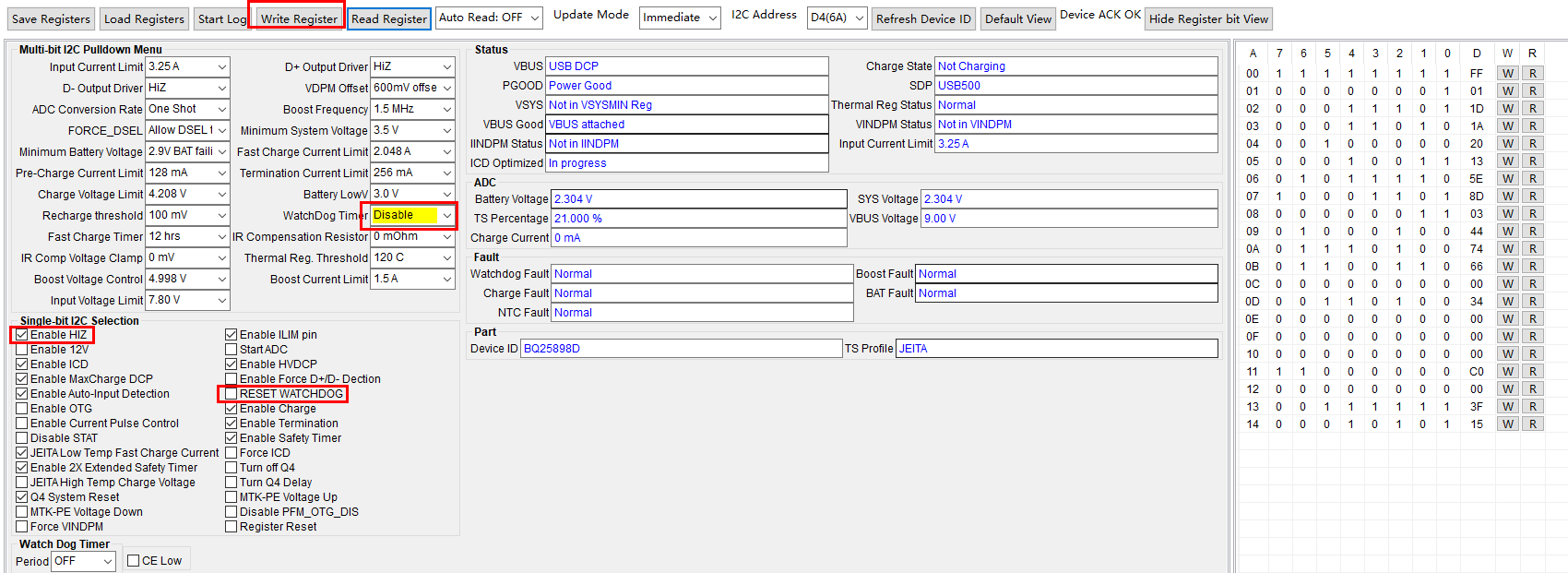 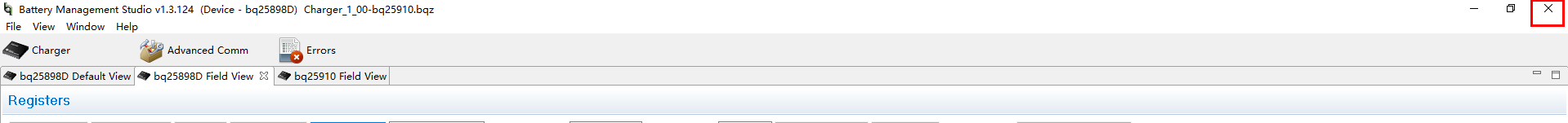 Turn off software, BQ25898D is still in HIZ
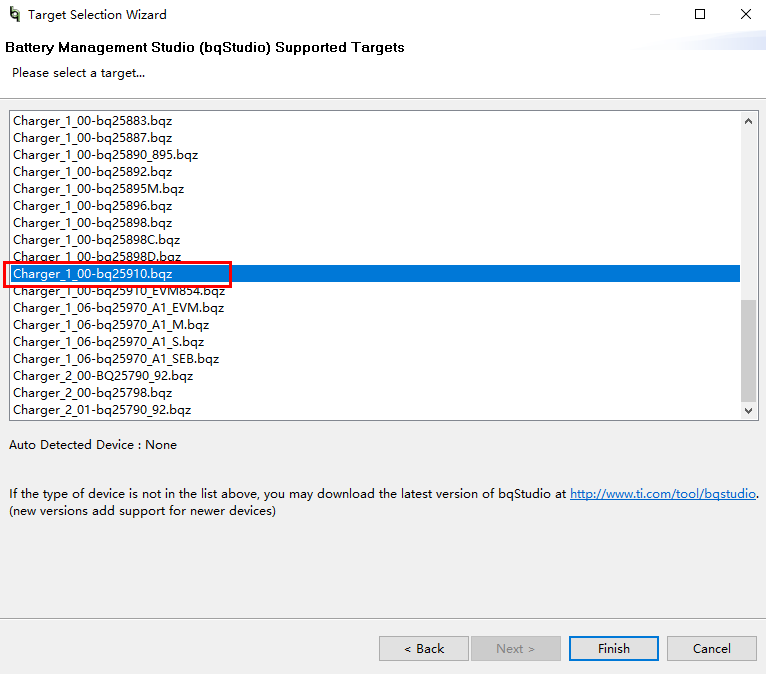 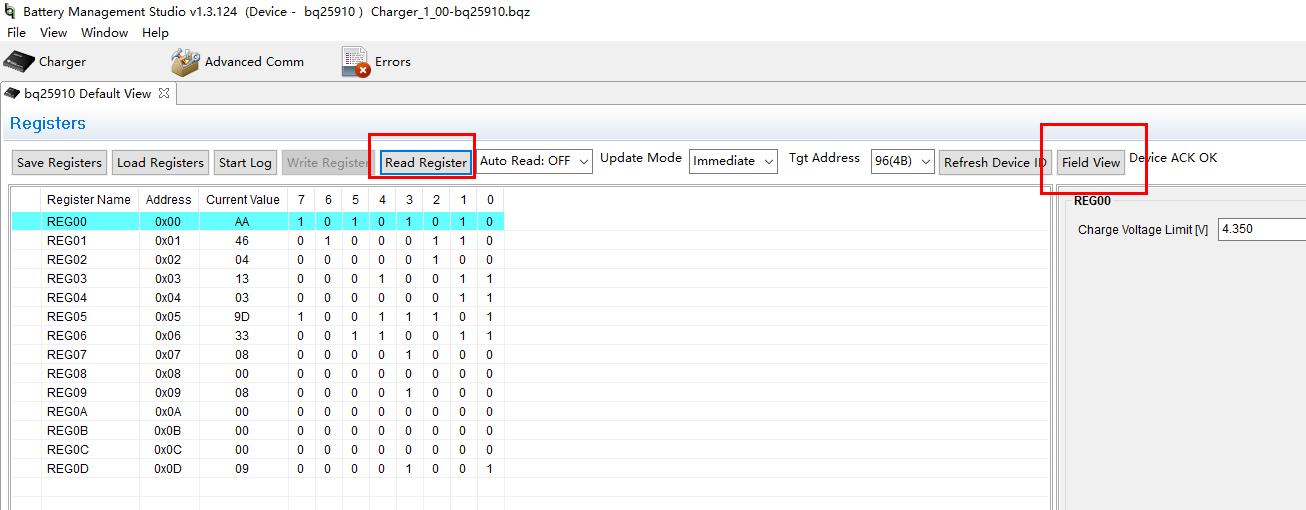 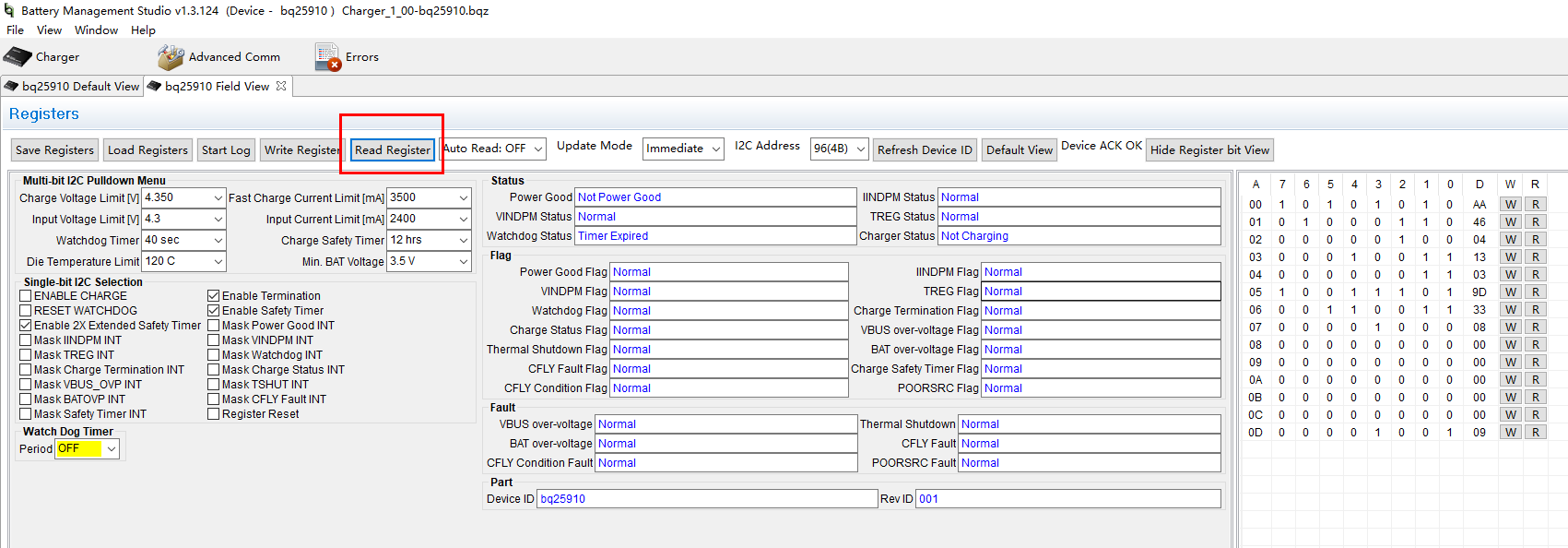 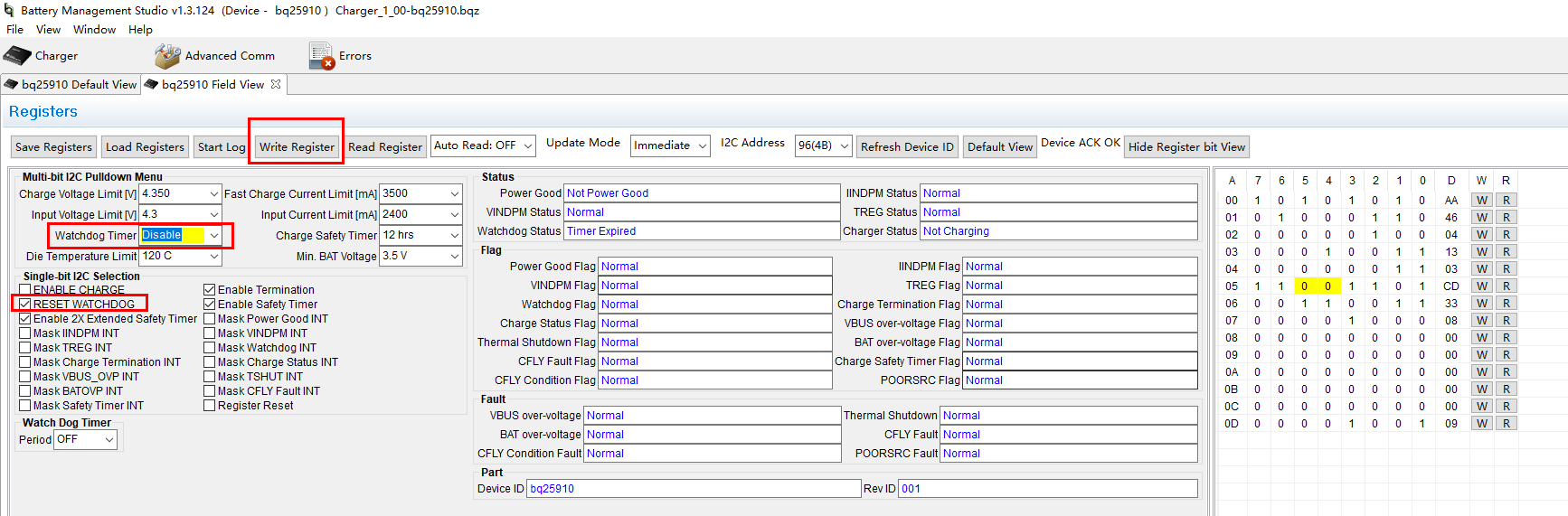 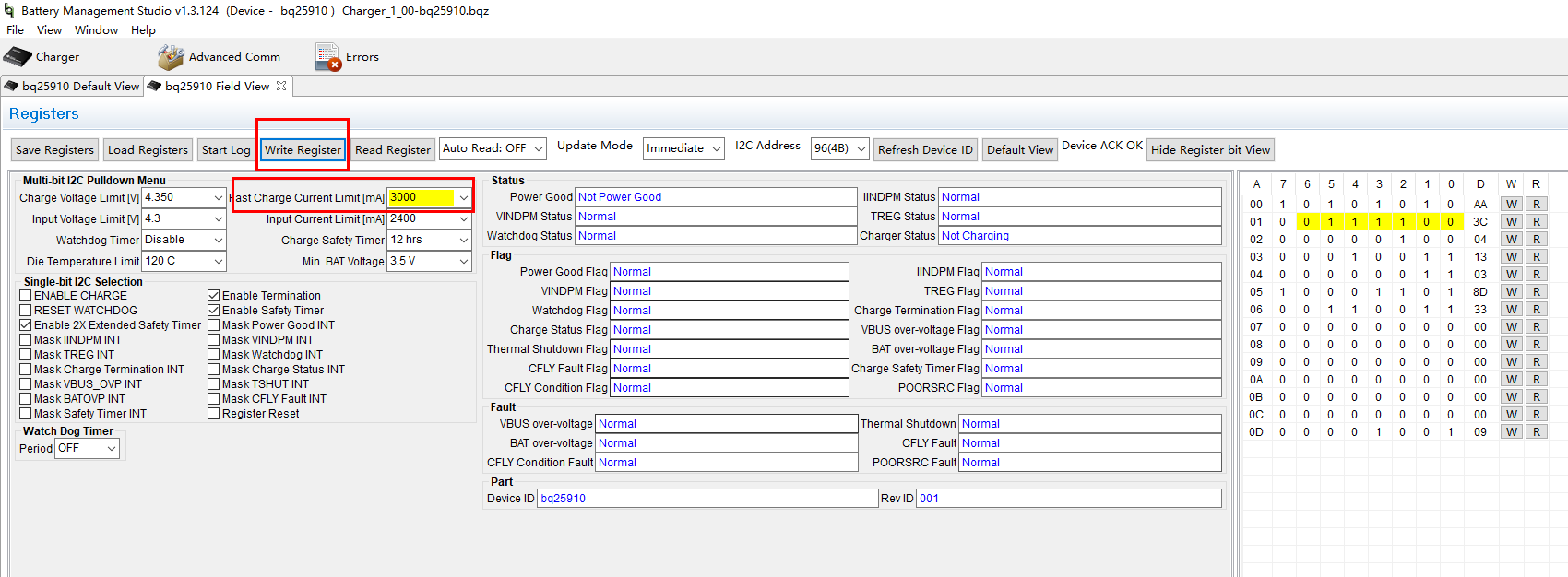 After above setting ,no charging current to Vbat